19
Instituto de Líderes Cristianos
Administración Básica para Ministerios Cristianos
Gabriela Tijerina-Pike, Ph.D.
U. 7  Organización IIL. 1 Cambio
Instituto de Líderes Cristianos
Administración Básica para Ministerios Cristianos
Gabriela Tijerina-Pike, Ph.D.
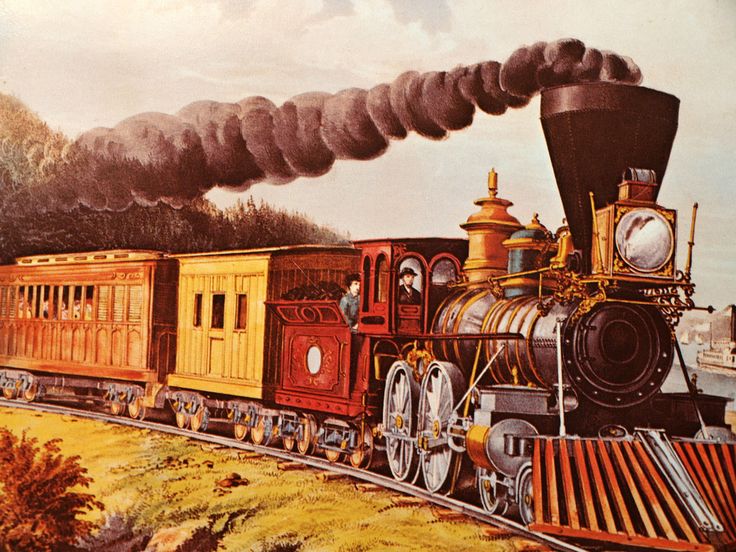 Número
Entendimiento
Inicio del Ministerio
Progreso del Ministerio
Madurez del Ministerio
ADMINISTRACIÓN
Instituto de Líderes Cristianos
Administración Básica para Ministerios Cristianos
Gabriela Tijerina-Pike, Ph.D.
Inicio del Ministerio
Progreso del Ministerio
Madurez del Ministerio
ADMINISTRACIÓN
Necesidades + Oración + Biblia + Consejo + Virtudes
Instituto de Líderes Cristianos
Administración Básica para Ministerios Cristianos
Gabriela Tijerina-Pike, Ph.D.
Inicio del Ministerio
Progreso del Ministerio
Madurez del Ministerio
ADMINISTRACIÓN
Necesidades + Oración + Biblia + Consejo + Virtudes
CAMBIO
Instituto de Líderes Cristianos
Administración Básica para Ministerios Cristianos
Gabriela Tijerina-Pike, Ph.D.
CRECIMIENTO =
Cambio natural
Número
Entendimiento
Inicio del Ministerio
Progreso del Ministerio
Madurez del Ministerio
CAMBIOS

Hechos 15
Instituto de Líderes Cristianos
Administración Básica para Ministerios Cristianos
Gabriela Tijerina-Pike, Ph.D.
Inicio del Ministerio
Progreso del Ministerio
Madurez del Ministerio
CAMBIOS

  No Intencionales

  Intencionales
Instituto de Líderes Cristianos
Administración Básica para Ministerios Cristianos
Gabriela Tijerina-Pike, Ph.D.
Inicio del Ministerio
Progreso del Ministerio
Madurez del Ministerio
CAMBIOS

  Intencionales

 Resultado de…………………..

 Necesitan….ADMINISTRACIÓN
Instituto de Líderes Cristianos
Administración Básica para Ministerios Cristianos
Gabriela Tijerina-Pike, Ph.D.
Inicio del Ministerio
Progreso del Ministerio
Madurez del Ministerio
CAMBIOS

  No Intencionales

  Intencionales


CONFLICTOS
Instituto de Líderes Cristianos
Administración Básica para Ministerios Cristianos
Gabriela Tijerina-Pike, Ph.D.
Inicio del Ministerio
Progreso del Ministerio
Madurez del Ministerio
CONFLICTOS
Instituto de Líderes Cristianos
Administración Básica para Ministerios Cristianos
Gabriela Tijerina-Pike, Ph.D.
CRECIMIENTO =
Cambio natural
Número
Entendimiento
CRECIMIENTO =
Cambio natural
=
MADUREZ
Número
Entendimiento
VARIABLES
a
Vigilar
En el Cambio
Intencional y 
No Intencional
Número
Entendimiento
Tarea  No. 19
Los conflictos que los cambios han creado en mi ministerio.
Describir cómo los conflictos afectaron el crecimiento del ministerio.
Instituto de Líderes Cristianos
Administración Básica para Ministerios Cristianos
Gabriela Tijerina-Pike, Ph.D.